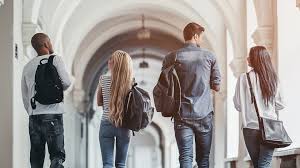 MSCA Professional Development
Helping Families Navigate College Search during the COVID 19 Pandemic
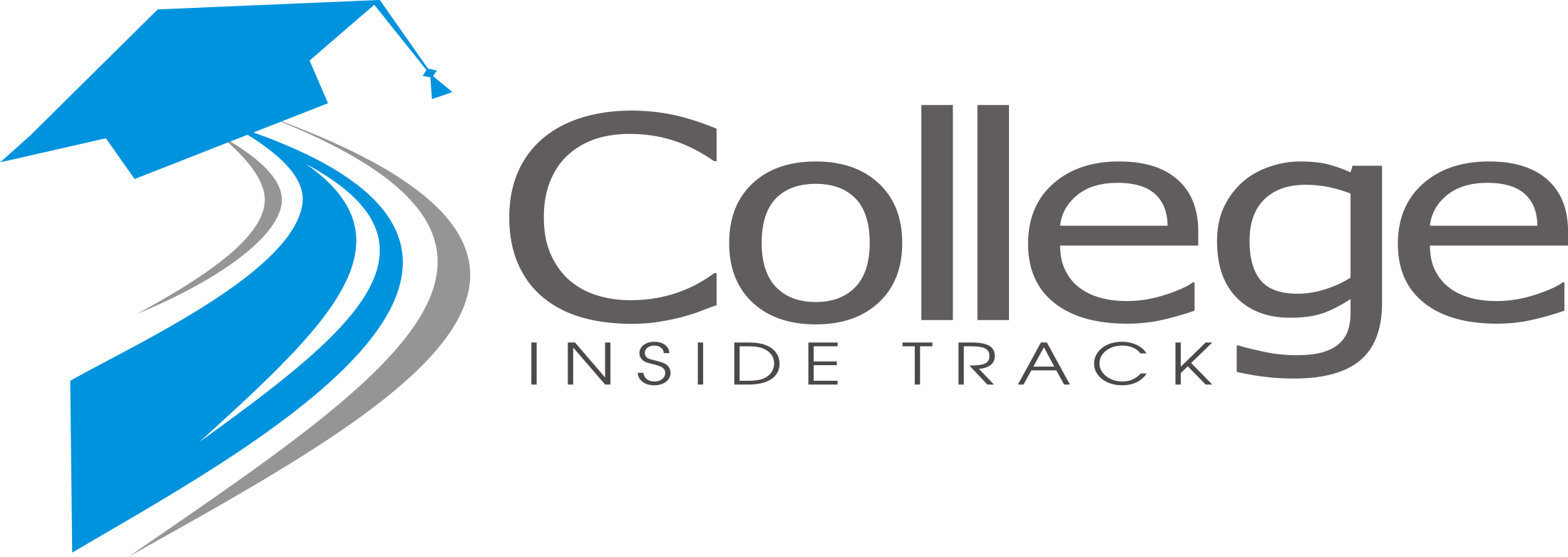 Cozy Wittman
cwittman@collegeinsidetrack.com
612-850-5729
Agenda
Seniors – Application & Acceptance

Juniors – Testing & Key Tasks

Scholarships

Need vs Merit

Loans

Questions?
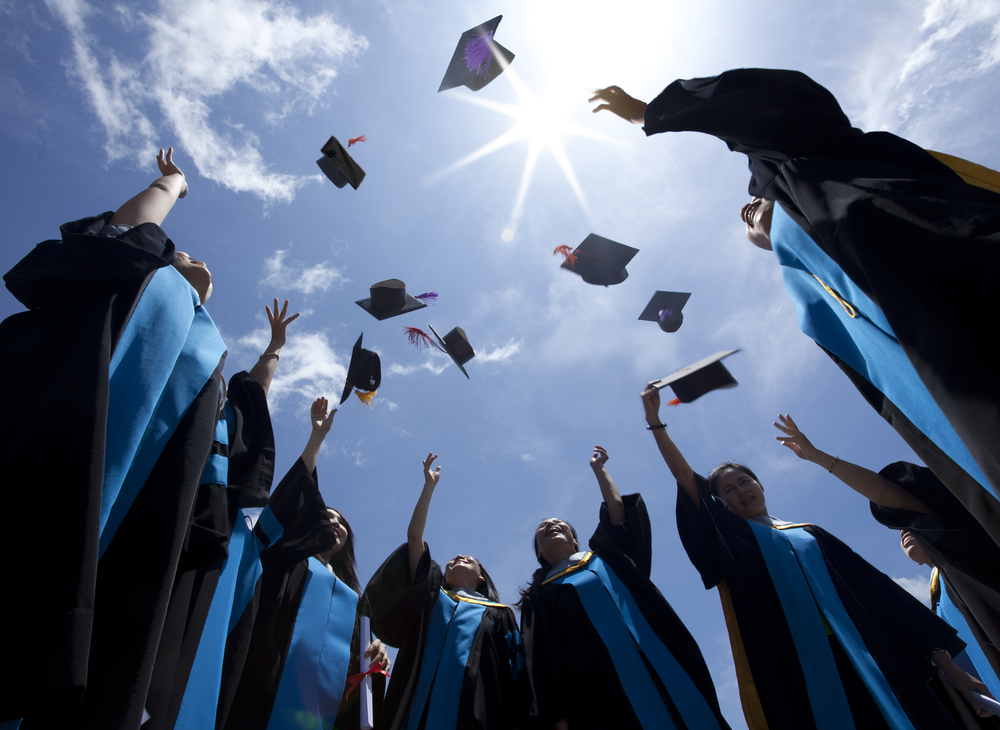 Seniors
[Speaker Notes: DO TRANSFER RATE POLL]
Applications
Acceptance
Watch for deadline changes + ACT options

Test Optional – test scores on transcripts

Naviance & Common App
Gap Years 

Waiting for offers

Appeals

NACAC changes on decisions – new offers!
Landscape
Changes
[Speaker Notes: DO FAFSA POLL after ACCEPTANCE]
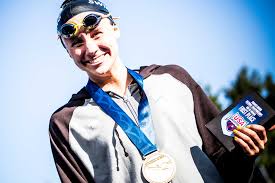 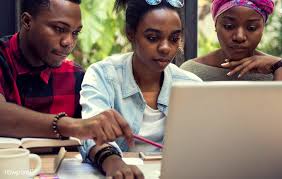 Juniors
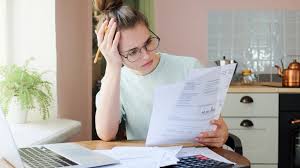 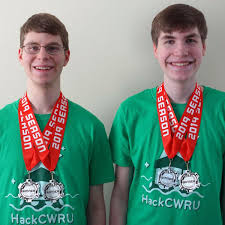 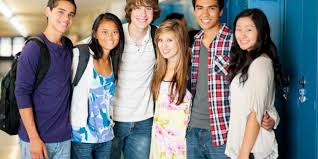 [Speaker Notes: DO TEST OPTIONAL POLL]
ACT
Section Retesting postponed
December provides diagnostic if requested
MANY families don’t know they can do it multiple times other than school
SAT
TESTING
Qualified National Merit Scholarship – ACT score
Subject tests – not required this year
Monthly through EOY – Next one March 2021
Test Optional
Does not mean test blind
Still tied to merit aid grant/scholarships
Continue to encourage test prep!
Key Tasks
TOURING
Virtual
Student guided
Planful – applied vs accepted
DEMONSTRATED INTEREST
Admissions
Professors
Social Media
ESSAYS
More important
Option for Merit
Unique
Take advantage of Virtual Tour Sites
https://www.campusreel.org/  

https://www.youvisit.com/collegesearch/   

 https://campustours.com/  

https://www.ecampustours.com/
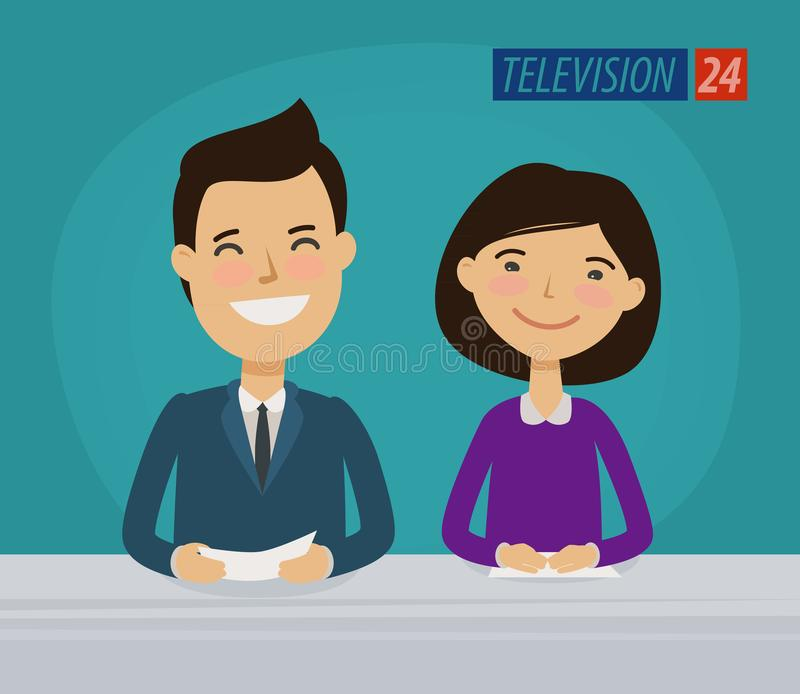 And now a word about scholarships!!
How to direct student energies to reduce cost!
Right Fit College List
Least Return	          Greatest Return
Colleges acceptances
Local
Private
Need vs Merit – How do they compare
Need
Merit
Determined by FAFSA outcome and potentially the CSS profile
Based on aspects of the student the college deems most beneficial to them
Grant or scholarship from the college
Grant or scholarship from the college
Re-evaluated every year
Typically last for the entire 4 years, ask if unclear
Nearly all schools address some level of need but the vast majority leave much of it uncovered
NOT ALL COLLEGES GIVE MERIT AID and it varies greatly school to school
Consider schools
where the student brings
something interesting to the table
Stronger GPA/ACT/SAT score than the average for colleges of interest
Skills in activities/sports that the school wants
Demographics
Demonstrated Interest
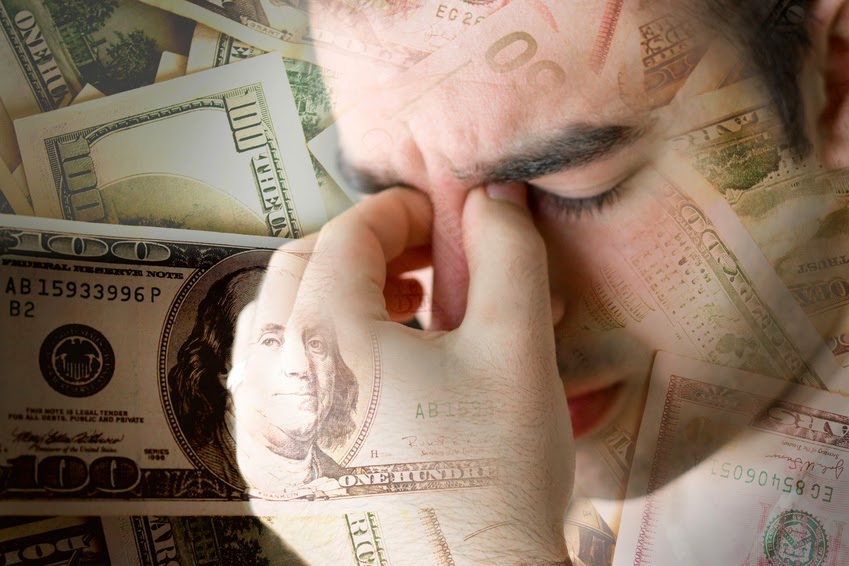 FINANCIALS
HOW TO THINK ABOUT LOANS AND THE CHALLENGES OF THE PANDEMIC
Common Myths Around Student Loans
You must be need based to access the Federal Student Loan

Students can take as much money as they need out of the Federal Direct Loan

All loans are bad and take you a lifetime to pay back

Rough estimate $10,000 = $100/month payback
Federal Direct LOAN Limits
Federal Student loan – maximal set amount
Sometimes called the Stafford Loan
Only loan owned by the student alone
Requires FAFSA
Allotted loan amounts
Freshman - $5500
Sophomore - $6500 
Junior - $7500
Senior - $7500
Undergrad cap total - $27K/4 years – Lifetime - $31K

Interest rate/payments suspended til Dec 31, 2020
 
Only accessible in the year they are offered, they cannot be accessed in subsequent years
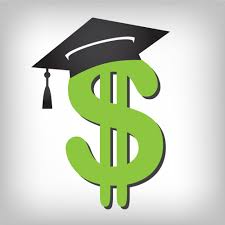 Be very clear of the terms of the loans! Not all loans are created equally!
Subsidized- 2.75%
Interest does NOT accrue while in school
Unsubsidized- 2.75)
Interest DOES accrue while in school
Payment 
Begins 6 months after graduation on both
Loan Forgiveness available
Public service jobs (teacher, non profit, etc.)
http://www.gocollege.com/financial-aid/student-loans/states/
Vary by state significantly
MN Self Loan – 4.85% fixed. Variable also available
Requires co-signature
Limited to $20K
Federal Direct (Stafford)*
State
Private
Federal Parent Plus
Interest – 5.33% - Credit check required
Available for full amount minus other financial aid
Can be used for all educational expenses
Payments begin immediately
Owned by the parent
Can be parent or student owned
Requires parent co-signature for the most part
Rates vary widely 4.5-15% are common
https://www.nerdwallet.com/best/loans/student-loans/private-student-loans
Key ways we provide you value!
Continued professional development

Free Parent Webinars for your families on the changing landscape

Monthly newsletter with information you can share

Like us on Facebook

Contact us anytime with questions!
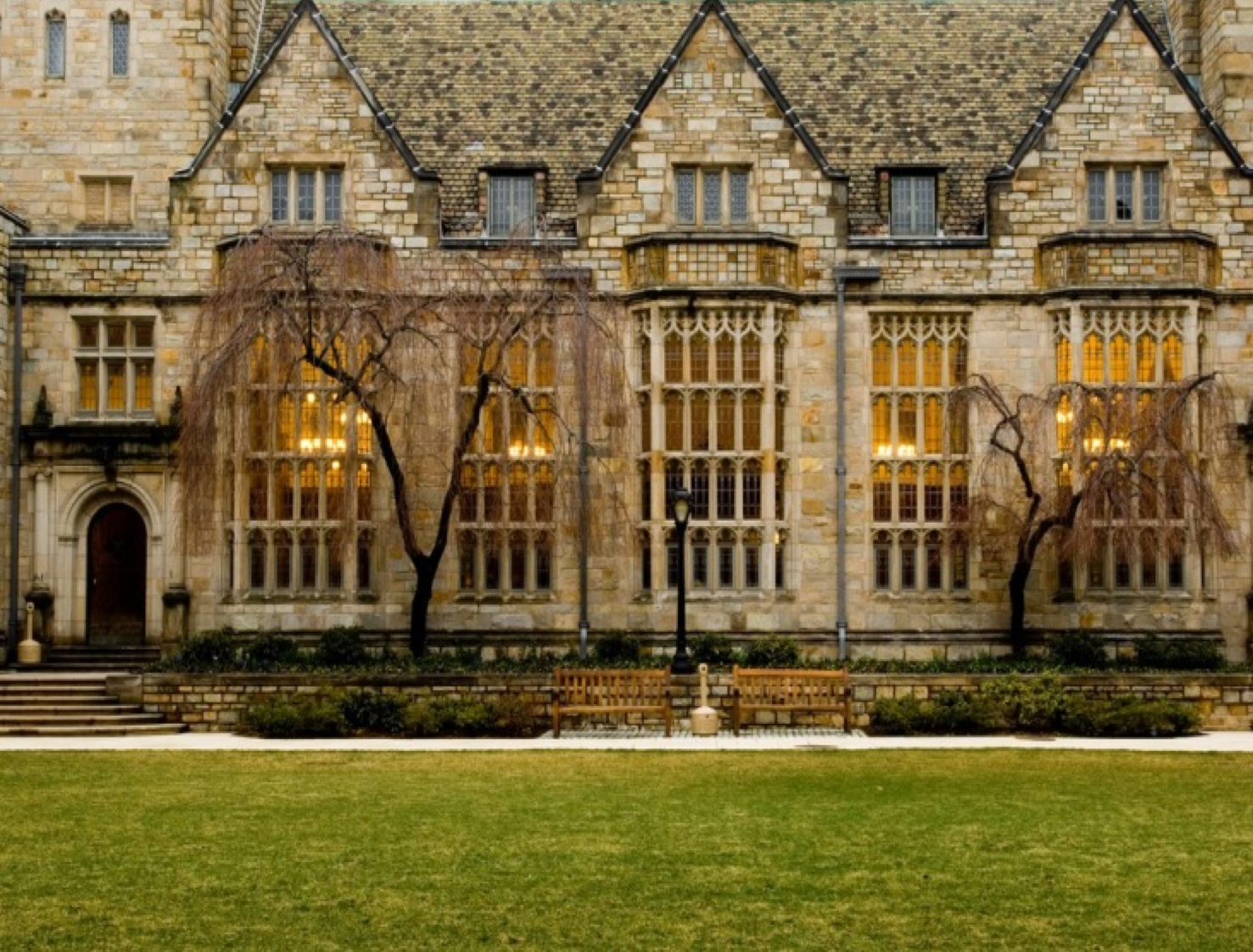 Questions?
Questions?
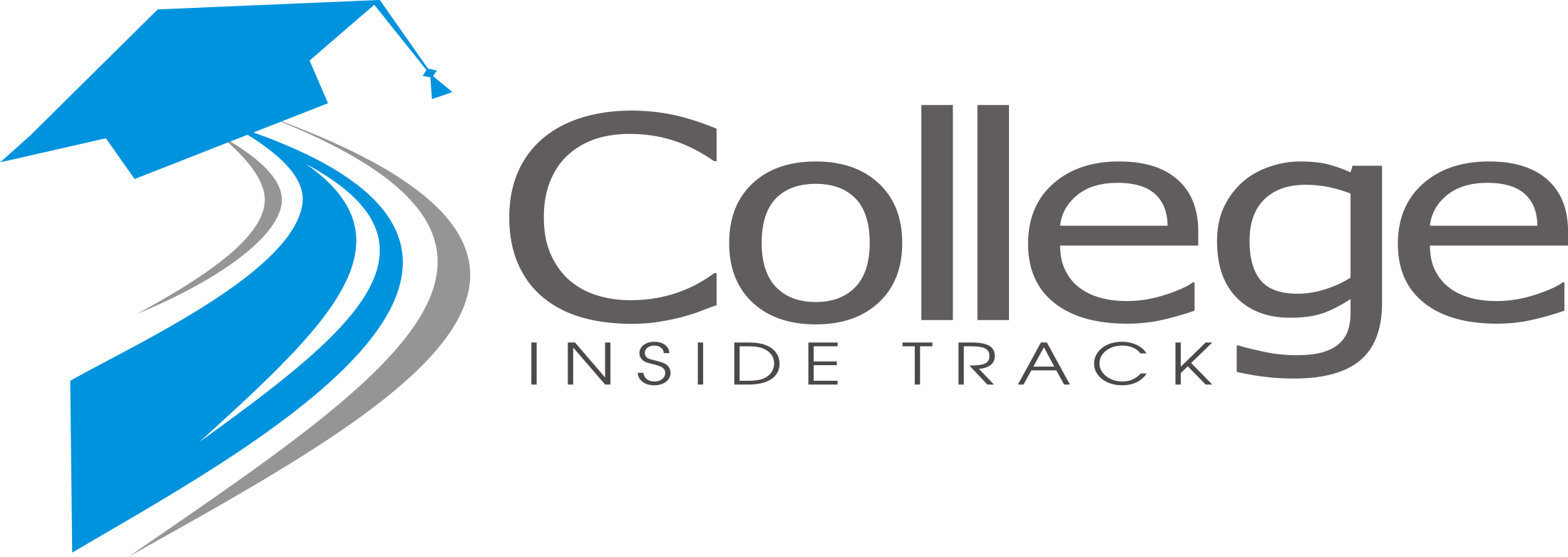 Cozy Wittman
cwittman@collegeinsidetrack.com
612-850-5729